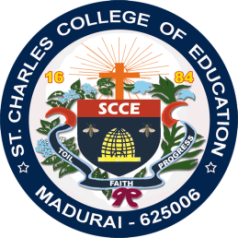 CREATING AN INCLUSIVE SCHOOL
UNIT –III
BUILDING INCLUSIVE LEARNING ENVIRONMENTS 
 Dr.  A.  Packiam,  
Assistant professor, SCCE
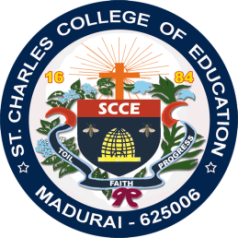 Strategies to build inclusive learning Environment in school
Building an inclusive school environment encompasses a holistic approach that involves various elements of the school ecosystem. 

Inclusive Leadership
Inclusive Curriculum
Inclusive Teaching Practices
Student-Centered Learning
Professional Learning Communities (PLCs)
Technology Integration
Extracurricular Activities
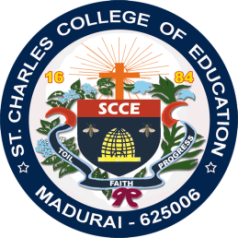 Inclusive Leadership:    
          
Vision and Mission: School leaders should articulate a clear  vision and mission that emphasizes inclusivity and diversity. 
 
 Role Modeling: Leaders should model inclusive behaviors and attitudes, setting a standard for staff and students.

 Policy Development: Develop and enforce policies that support inclusivity, such as anti-bullying policies, non-discrimination policies, and equal opportunity policies.
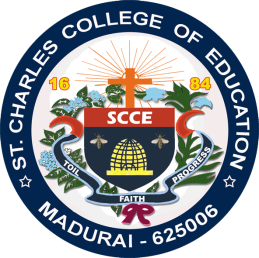 Inclusive Curriculum:

 Culturally Relevant Pedagogy: Implement teaching methods that are relevant to students’ cultural experiences. 

Interdisciplinary Approaches: Use interdisciplinary teaching to connect diverse perspectives and content areas.
 
Critical Thinking: Encourage critical thinking and discussions about social justice, equity, and diversity.
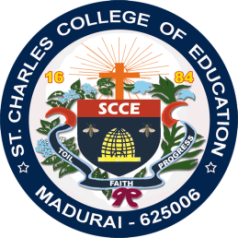 Inclusive Teaching Practices:
  		
Universal Design for Learning (UDL): Apply UDL principles to provide multiple means of representation, expression, and engagement. 

Scaffold Instruction: Provide scaffolding to help students gradually build on their knowledge and skills. 

Reflective Practice: Encourage teachers to reflect on their own practices and make adjustments to better support all students.
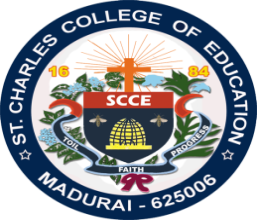 Student-Centered Learning: 
		Voice and Choice: Give students a voice in their learning process and offer choices in how they demonstrate their understanding. 

		Student-Led Conferences: Implement student-led conferences where students take the lead in discussing their progress with parents and teachers. 

		Feedback and Assessment: Use formative assessments and provide regular, constructive feedback that helps students improve.
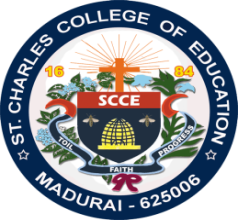 Building Relationships:

 Restorative Practices: Use restorative practices to build relationships and resolve conflicts in a constructive manner. 

Advisory Programs: Establish advisory programs where small groups of students meet regularly with a teacher or staff member to discuss academic and personal development. 

Peer Mediation: Train students to serve as peer mediators to help resolve conflicts among their peers.
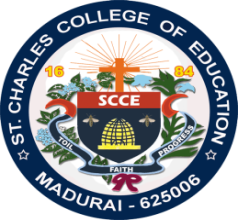 Professional Learning Communities (PLCs):

  Collaborative Planning: Encourage teachers to work together in planning lessons and sharing best practices. 

Data-Driven Instruction: Use data to identify student needs and adjust instruction accordingly. 

Action Research: Support teachers in conducting action research to explore effective inclusive practices.
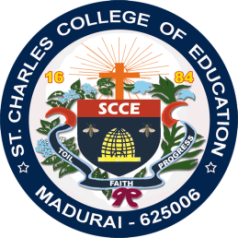 Technology Integration:
	
Assistive Technologies: Provide assistive technologies to support students with disabilities. 

Digital Literacy: Teach digital literacy skills to ensure all students can effectively use technology for learning. 

Online Resources: Use online resources and platforms to offer flexible learning options that cater to different needs.
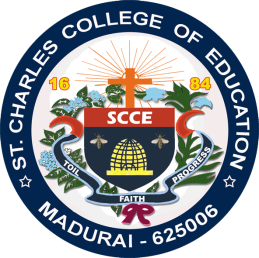 Accessibility in relation to disability
Physical Accessibility
Classroom Layout: Arrange furniture to allow easy movement for students using wheelchairs or other mobility aids.

Accessible Facilities: Ensure that restrooms, entrances, and common areas are wheelchair accessible.

Assistive Devices: Provide equipment like ramps, elevators, and adjustable desks.
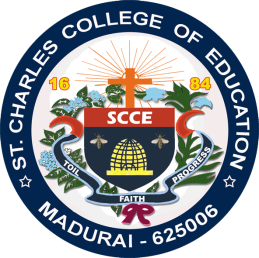 Classroom Environment
  Positive Atmosphere: Foster a supportive and respectful environment where all students feel valued.

  Peer Support: Encourage peer mentoring and cooperative learning to promote social inclusion.

 Sensory-Friendly Spaces: Create quiet areas or sensory rooms for students who may need a break from sensory overload.
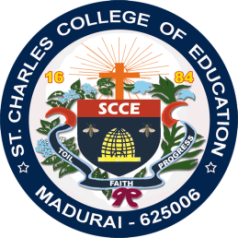 Family and Community Engagement

Communication with Families: Maintain open lines of communication with the families of students with disabilities to understand their needs and preferences.

Community Resources: Leverage community resources and partnerships to provide additional support and opportunities for students.
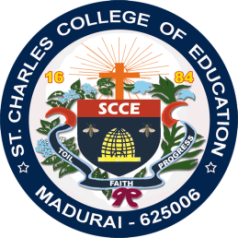 Assessment and Evaluation

Alternative Assessments:  Use a variety of assessment methods to measure student learning, such as portfolios, presentations, and oral exams.

Continuous Feedback:  Provide regular feedback to students and adjust teaching strategies as needed to ensure all students are progressing.
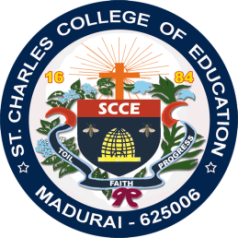 Universal Design
Universal Design for Learning (UDL) is an educational framework that aims to make learning accessible and effective for all students by providing multiple means of engagement, representation, and action/expression. UDL is based on the understanding that each student learns differently and that flexible approaches can accommodate the diversity of learners.
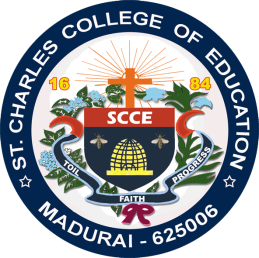 Principles of Universal Design
1.  Multiple Means of Engagement

Principle: Provide different ways to engage students to maintain their interest and motivation.

Examples:
Offer choices in how students complete assignments (e.g., projects, essays, presentations).

Incorporate a variety of activities to keep students engaged, such as group work, individual tasks, and hands-on projects.

Use real-world applications and examples to connect learning to students' lives and interests.
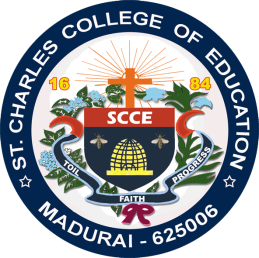 2. Multiple Means of Representation

Principle: Present information and content in various ways to accommodate diverse learning styles and abilities.

Examples:
Use visual aids, such as charts, diagrams, and videos, alongside written and spoken instructions.

Provide materials in multiple formats, including digital, audio, and large print.

Incorporate technology to enhance accessibility, such as screen readers for visually impaired students.
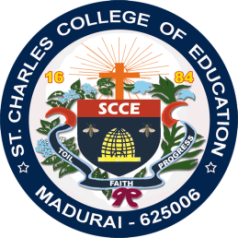 3.  Multiple Means of Action and Expression

Principle: Allow students to demonstrate their knowledge and skills in different ways.
Examples:
Offer a range of assessment methods, such as written tests, oral presentations, and creative projects.

Provide tools and supports for expression, such as graphic organizers, speech-to-text software, and calculators.

Encourage students to choose the format that best suits their strengths and preferences for completing assignments.
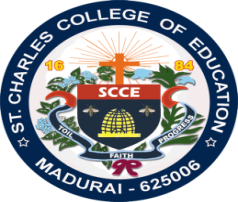 Implementing UDL in the Classroom
Flexible Curriculum Design
Proactive Planning
Collaboration and Support
Technology Integration
Continuous Reflection and Improvement
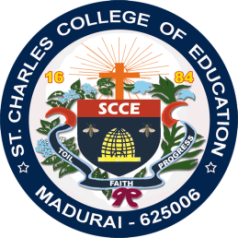 Benefits of UDL
Increased Accessibility: UDL helps ensure that all students, including those with disabilities, have access to the curriculum.

Enhanced Engagement: By offering multiple ways to engage with content, UDL can increase student motivation and participation.

Improved Learning Outcomes: Flexible approaches to teaching and assessment can lead to better learning outcomes for all students.

Fostering Independence: UDL encourages students to take ownership of their learning by providing choices and promoting self-advocacy.
Application of Universal Design in various environment
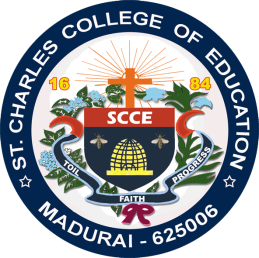 1. Classroom Learning
Flexible Seating Arrangements: Offering different types of seating (e.g., standing desks, bean bags, traditional desks) to accommodate different student needs.

Multiple Means of Representation: Providing information in multiple formats such as text, audio, video, and hands-on activities to cater to different learning preferences.

Interactive Whiteboards: Using technology to display interactive content that can be manipulated by students, providing a hands-on learning experience.
Assistive Technology: Integrating tools like speech-to-text, text-to-speech, and graphic organizers to support students with disabilities.
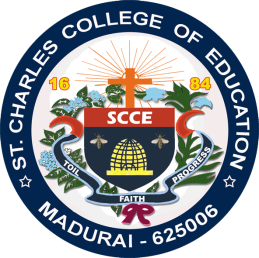 2. Online Learning
Accessible Course Materials: Ensuring that all digital content is accessible, including closed captions for videos, alt text for images, and screen reader compatibility.
Varied Assessment Methods: Offering multiple ways for students to demonstrate their knowledge, such as through written assignments, video presentations, and quizzes.
Engagement Tools: Using forums, discussion boards, and interactive polls to keep students engaged and connected.
Self-Paced Learning: Allowing students to progress through materials at their own pace, providing flexibility for different learning speeds.
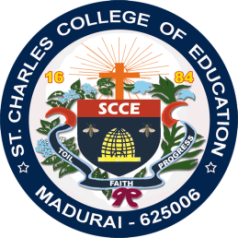 3. Hybrid Learning
Blended Instructional Strategies: Combining face-to-face and online teaching methods to provide diverse learning experiences.

Synchronous and Asynchronous Options: Offering both live (synchronous) sessions and recorded (asynchronous) content to accommodate different schedules and learning preferences.

Universal Access: Ensuring that all resources, whether online or offline, are accessible to all students.
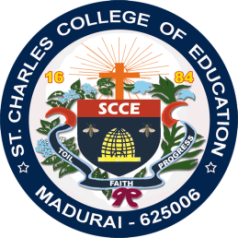 4. Inclusive Education
Differentiated Instruction: Tailoring teaching methods to meet the diverse needs of all students, including those with disabilities, gifted students, and English language learners.

Collaborative Learning: Encouraging group work and peer-to-peer learning to build social skills and inclusive practices.

Positive Behavioral Supports: Implementing strategies that promote positive behavior and create a supportive learning environment for all students.
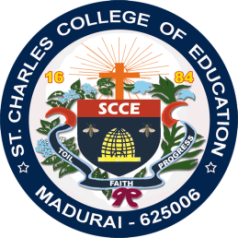 5. Early Childhood Education
Play-Based Learning: Designing activities that are accessible and engaging for young children, incorporating a variety of sensory experiences.

Family Involvement: Engaging families in the learning process to support children’s development at home and in school.

Developmentally Appropriate Practices: Ensuring that activities and materials are suitable for the age and developmental stage of the children.
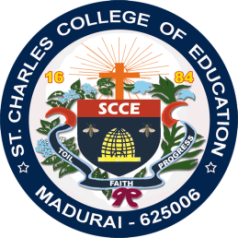 6. Higher Education

Flexible Course Design: Creating syllabi that allow for different paths to learning objectives, incorporating a variety of teaching methods.

Accessible Campus Resources: Ensuring that libraries, labs, and other campus facilities are accessible to all students.

Support Services: Providing academic support, counseling, and career services that are accessible to students with diverse needs.
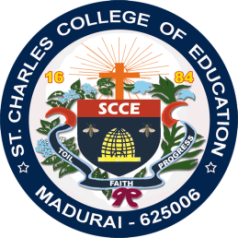